Carta a los Efesios
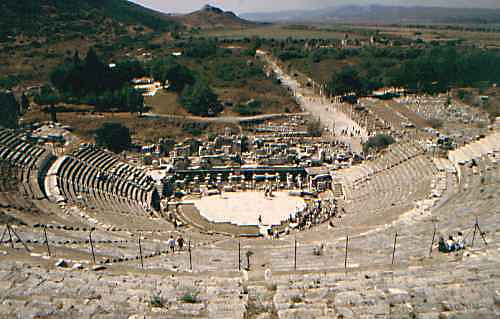 JESÚS:  LA PLENITUD DE DIOS
Las “buenas nuevas” son que ellos han sido transformados… Ya no están alejados del Dios que creó a todos
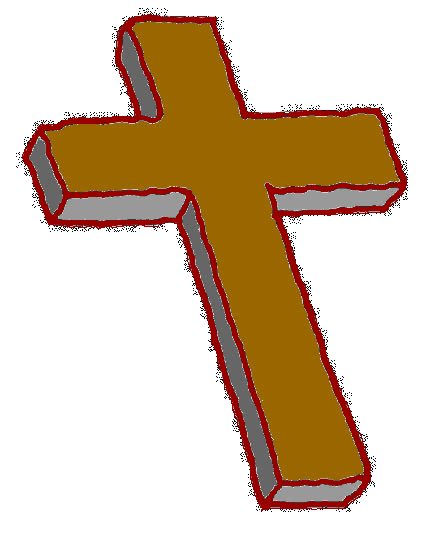 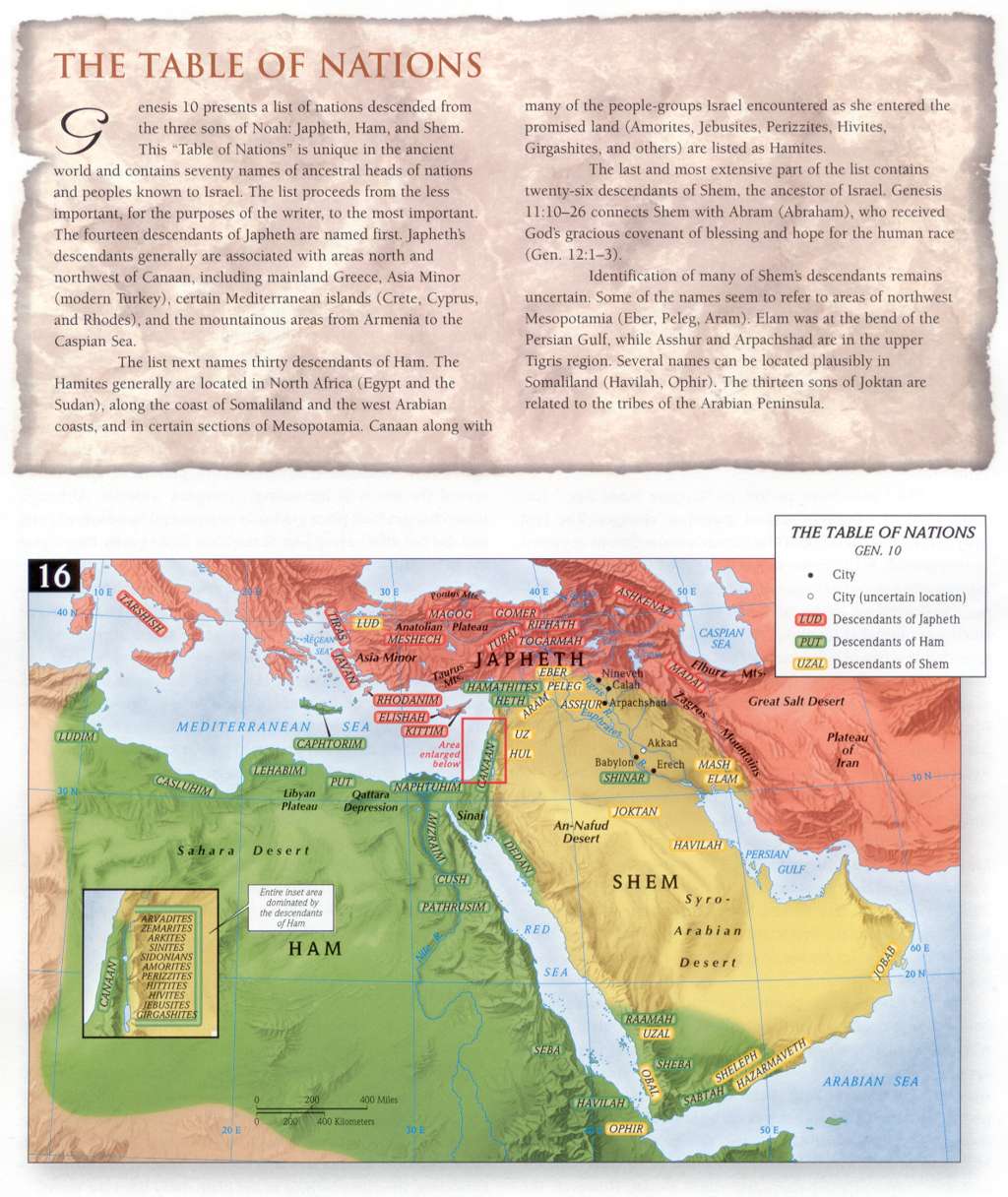 los gentiles
Antes de Cristo
En Cristo
hechos cercanos por la sangre de
     Cristo
Sin Cristo
Alejados de la ciudadania de Israel
conciudadanos con los santos
Ajenos a los pactos de la promesa
miembros de la familia de Dios
Sin esperanza
edificados sobre Cristo
Sin Dios en el mundo.
morada de Dios en el Espíritu
Ef 3:1-4
Por esta causa yo Pablo, prisionero de Cristo Jesús por vosotros los gentiles; si es que habéis oído de la administración de la gracia de Dios que me fue dada para con vosotros; que por revelación me fue declarado el misterio, como antes lo he escrito brevemente, leyendo lo cual podéis entender cuál sea mi conocimiento en el misterio de Cristo…
Entonces,
¿por qué
Escribió
todo
esto?
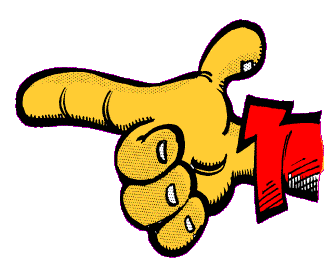 Ef 3:4-6 - …el misterio de Cristo, misterio que en otras generaciones no se dio a conocer a los hijos de los hombres, como ahora es revelado a sus santos apóstoles y profetas por el Espíritu: 
que los gentiles son coherederos y miembros del mismo cuerpo, y copartícipes de la promesa en Cristo Jesús por medio del evangelio
1 Pd 1:10-12 - Los profetas que profetizaron de la gracia destinada a vosotros, inquirieron y diligentemente indagaron acerca de esta salvación, escudriñando qué persona y qué tiempo indicaba el Espíritu de Cristo que estaba en ellos, el cual anunciaba de antemano los sufrimientos de Cristo, y las glorias que vendrían tras ellos.  A éstos se les reveló que no para sí mismos, sino para nosotros, administraban las cosas que ahora os son anunciadas por los que os han predicado el evangelio por el Espíritu Santo enviado del cielo; cosas en las cuales anhelan mirar los ángeles.
toda bendición espiritual en los lugares celestiales en Cristo:  1:3
Revelado
en Su cuerpo
(la iglesia)
2:11-22
3:10-11
5:22-32
---
Cristo
en vosotros
Salvación
en
Cristo
Plan de
Dios
(misterio)
ser
realizado
por
los edades
en Jesús :
1:3-14
3:1-11
EL
Juicio Final

Redención 
de la
posesión
De Dios

1:14
Esto es cómo él reveló el "misterio" a los gentiles, pero ¿cómo lo explicó a los judíos?
PERÍODO DEL A.P.
Las Bendciones:
1:4    - esogidos para ser 
	santos
1:5    - adoptados como hijos
1:6    - recibimos gracia
1:7    - redención
1:7    - perdón
1:9    - misterio revelado
1:13  - sellados por el Espíritu Santo
2:1+  - nos dió vida nueva
2:11+ - reconciliados con Dios
4:11+ - entendimiento/maduréz
Patriarcas…Israel…Ley
el plan de Dios 
no conocido
-- Escondido –
“un misterio”
¡¿Qué dijo él?!
Este es un cambio principal en el pensamiento...donde Dios se dirigía desde el principio… el sentido espiritual verdadero detrás de todo sobre Israel y la Ley.
ROMANOS
2:28-29 - Pues no es judío el que lo es exteriormente, ni es la circuncisión la que se hace exteriormente en la carne; sino que es judío el que lo es en lo interior, y la circuncisión es la del corazón, en espíritu, no en letra; la alabanza del cual no viene de los hombres, sino de Dios.
El hombre interior…
  Una ley interna …
    Una circuncisión interna 
	del corazón…
entonces: cualquier persona puede ser "un judío" … quienquiera interioriza la voluntad de Dios y circuncida su propio corazón
También enseñado así en la Ley:  
Deut. 10:16; 30:6; 6:5; Jer. 4:4
Deut 10:16 - Circuncidad, pues, el prepucio de vuestro corazón, y no endurezcáis más vuestra cerviz.
ROMANOS
2:28-29 - Pues no es judío el que lo es exteriormente, ni es la circuncisión la que se hace exteriormente en la carne; sino que es judío el que lo es en lo interior, y la circuncisión es la del corazón, en espíritu, no en letra; la alabanza del cual no viene de los hombres, sino de Dios.
Deut 30:6-7 - Y circuncidará Jehová tu Dios tu corazón, y el corazón de tu descendencia, para que ames a Jehová tu Dios con todo tu corazón y con toda tu alma, a fin de que vivas.
Deut 6:5-6 - Y amarás a Jehová tu Dios de todo tu corazón, y de toda tu alma, y con todas tus fuerzas.  Y estas palabras que yo te mando hoy, estarán sobre tu corazón;
Jer 4:4 - Circuncidaos a Jehová, y quitad el prepucio de vuestro corazón, varones de Judá y moradores de Jerusalén…
También enseñado así en la Ley:  
Deut. 10:16; 30:6; 6:5; Jer. 4:4
¿Qué ventaja tiene, pues, el judío?   3:1-18
Ellos disfrutaron de honor y privilegios superiores, pero ellos todavía están bajo el pecado, 9-18
ROMANOS
¿Qué, pues? ¿Somos nosotros mejores que ellos? En ninguna manera; pues ya hemos acusado a judíos y a gentiles, que todos están bajo pecado. Como está escrito:
No hay justo, ni aun uno; 
No hay quien entienda,
No hay quien busque a Dios. 
Todos se desviaron, a una se hicieron inútiles;
No hay quien haga lo bueno, no hay ni siquiera uno.   
Sepulcro abierto es su garganta;
Con su lengua engañan. 
Veneno de áspides hay debajo de sus labios;   
Su boca está llena de maldición y de amargura.   
Sus pies se apresuran para derramar sangre; 
Quebranto y desventura hay en sus caminos; 
Y no conocieron camino de paz.   
No hay temor de Dios delante de sus ojos.
Aquella acusación todavía es válida, a pesar de ser descendientes físicos de Abraham … a pesar de que la Ley fue colocada en su cuidado.
La justificación de la culpa es por la fe en Jesús  3:21-31
ROMANOS
Pero ahora, aparte de la ley, se ha manifestado la justicia de Dios, testificada por la ley y por los profetas; la justicia de Dios por medio de la fe en Jesucristo, para todos los que creen en él. Porque no hay diferencia, por cuanto todos pecaron, y están destituidos de la gloria de Dios, siendo justificados gratuitamente por su gracia, mediante la redención que es en Cristo Jesús, a quien Dios puso como propiciación por medio de la fe en su sangre, para manifestar su justicia, a causa de haber pasado por alto, en su paciencia, los pecados pasados, con la mira de manifestar en este tiempo su justicia, a fin de que él sea el justo, y el que justifica al que es de la fe de Jesús.
Esto beneficia sólo aquellos que creen en Él – pero también a todos quiénes creen en Él.
La justificación de la culpa es por la fe en Jesús  3:21-31
ROMANOS
Pero ahora, aparte de la ley, se ha manifestado la justicia de Dios, testificada por la ley y por los profetas; la justicia de Dios por medio de la fe en Jesucristo, para todos los que creen en él. Porque no hay diferencia, por cuanto todos pecaron, y están destituidos de la gloria de Dios, siendo justificados gratuitamente por su gracia, mediante la redención que es en Cristo Jesús, a quien Dios puso como propiciación por medio de la fe en su sangre, para manifestar su justicia, a causa de haber pasado por alto, en su paciencia, los pecados pasados, con la mira de manifestar en este tiempo su justicia, a fin de que él sea el justo, y el que justifica al que es de la fe de Jesús.
Esto beneficia sólo aquellos que creen en Él – pero también a todos quiénes creen en Él.
La sangre de Jesús en relación con la salvación
1.  Expiación/propiciación por nuestros pecados:  3:23-28
2.  Justificados por ella:  5:9
3.  Nos redime:  Ef. 1:7; 1Pd. 1:18f; Apoc. 5:9-10
4.  Nos trae a Dios:  Ef. 2:13
5.  Hizo la paz con Dios:  Col. 1:20
6.  Nos liberó del pecado, nos lavó para ser límpios:
	Apoc. 1:5; 7:14
7.  Continúa limpiándonos:  1Jn. 1:7
La justificación de la culpa es por la fe en Jesús  3:21-31
ROMANOS
Ningún hombre puede jactarse… La jactancia es excluida porque ningún hombre puede guardar perfectamente la ley.  Por lo tanto, debemos llegar a la justicia por la fe
3:27-31
¿Dónde, pues, está la jactancia? Queda excluida. ¿Por cuál ley? ¿Por la de las obras? No, sino por la ley de la fe.  Concluimos, pues, que el hombre es justificado por fe sin las obras de la ley. ¿Es Dios solamente Dios de los judíos? ¿No es también Dios de los gentiles? Ciertamente, también de los gentiles.  Porque Dios es uno, y él justificará por la fe a los de la circuncisión, y por medio de la fe a los de la incircuncisión.  ¿Luego por la fe invalidamos la ley? En ninguna manera, sino que confirmamos la ley.
La justificación de la culpa es por la fe en Jesús  3:21-31
ROMANOS
Ningún hombre puede jactarse… la jactancia es excluida porque ningún hombre puede guardar perfectamente la ley.  Por lo tanto, debemos llegar a la justicia por la fe
3:27-31
¿Dónde, pues, está la jactancia? Queda excluida. ¿Por cuál ley? ¿Por la de las obras? No, sino por la ley de la fe.  Concluimos, pues, que el hombre es justificado por fe sin las obras de la ley. ¿Es Dios solamente Dios de los judíos? ¿No es también Dios de los gentiles? Ciertamente, también de los gentiles.  Porque Dios es uno, y él justificará por la fe a los de la circuncisión, y por medio de la fe a los de la incircuncisión.  ¿Luego por la fe invalidamos la ley? En ninguna manera, sino que confirmamos la ley.
Su relación con Dios no es exclusiva. Él es el Dios de los gentiles, también!
La justificación de la culpa es por la fe en Jesús  3:21-31
ROMANOS
Ningún hombre puede jactarse… la jactancia es excluida porque ningún hombre puede guardar perfectamente la ley.  Por lo tanto, debemos llegar a la justicia por la fe
3:27-31
¿Dónde, pues, está la jactancia? Queda excluida. ¿Por cuál ley? ¿Por la de las obras? No, sino por la ley de la fe.  Concluimos, pues, que el hombre es justificado por fe sin las obras de la ley. ¿Es Dios solamente Dios de los judíos? ¿No es también Dios de los gentiles? Ciertamente, también de los gentiles.  Porque Dios es uno, y él justificará por la fe a los de la circuncisión, y por medio de la fe a los de la incircuncisión.  ¿Luego por la fe invalidamos la ley? En ninguna manera, sino que confirmamos la ley.
Su relación con Dios no es exclusiva. Él es el Dios de los gentiles, también!
La Ley siempre enseñaba eso; cumplimos su enseñanza.
La justificación por la fe es extendida a judío y gentil igualmente:  3:21-5:11
ROMANOS
Esta bendición es ofrecida a todos igualmente, 4:9-12
¿Es, pues, esta bienaventuranza solamente para los de la circuncisión, o también para los de la incircuncisión? Porque decimos que a Abraham le fue contada la fe por justicia. ¿Cómo, pues, le fue contada? ¿Estando en la circuncisión, o en la incircuncisión? No en la circuncisión, sino en la incircuncisión.  Y recibió la circuncisión como señal, como sello de la justicia de la fe que tuvo estando aún incircunciso; para que fuese padre de todos los creyentes no circuncidados, a fin de que también a ellos la fe les sea contada por justicia; y padre de la circuncisión, para los que no solamente son de la circuncisión, sino que también siguen las pisadas de la fe que tuvo nuestro padre Abraham antes de ser circuncidado.
Abraham: justo
antes de ser circuncidado
vv. 9-12
Circuncisión dada como 
signo/sello/prueba que
Dios lo consideraba justo
Ab - padre de todos creyentes:
*judíos circuncidados que imitan su fe cuando él fue no circuncidado

*gentiles no circuncidados que imitan su fe
La justificación por la fe es extendida a judío y gentil igualmente:  3:21-5:11
ROMANOS
Esta bendición es ofrecida a todos igualmente, 4:13-18
Porque no por la ley fue dada a Abraham o a su descendencia la promesa de que sería heredero del mundo, sino por la justicia de la fe.  Porque si los que son de la ley son los herederos, vana resulta la fe, y anulada la promesa.  Pues la ley produce ira; pero donde no hay ley, tampoco hay transgresión. 

Por tanto, es por fe, para que sea por gracia, a fin de que la promesa sea firme para toda su descendencia; no solamente para la que es de la ley, sino también para la que es de la fe de Abraham, el cual es padre de todos nosotros   (como está escrito: Te he puesto por padre de muchas gentes) delante de Dios, a quien creyó, el cual da vida a los muertos, y llama las cosas que no son, como si fuesen.  El creyó en esperanza contra esperanza, para llegar a ser padre de muchas gentes, conforme a lo que se le había dicho: Así será tu descendencia.
La promesa de
Abraham no vino
por la Ley,  13-18
Si los herederos están limitados a aquellos bajo la ley, la promesa es anulada.
La promesa fue para todos los descendientes de la fe de Abraham, a través de su fe en Jesús…eso incluye a los gentiles.
Por su fe, Abraham es el padre de las naciones gentiles que exhiben la fe en la sangre de Jesús, semilla de Abraham.
Ef 3:4-6 - …el misterio de Cristo, misterio que en otras generaciones no se dio a conocer a los hijos de los hombres, como ahora es revelado a sus santos apóstoles y profetas por el Espíritu: que los gentiles son coherederos y miembros del mismo cuerpo, y copartícipes de la promesa en Cristo Jesús por medio del evangelio
Cuando los ángeles y todos los principados y poderes celestiales ven la iglesia, y lo que Jesús llevó a cabo en Su iglesia, ellos finalmente entendieron el “misterio” del plan que Dios llevaba a cabo a través de la historia de la humanidad.
Carta a los Efesios
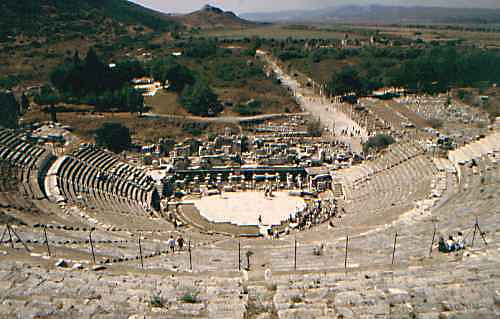 JESÚS:  LA PLENITUD DE DIOS